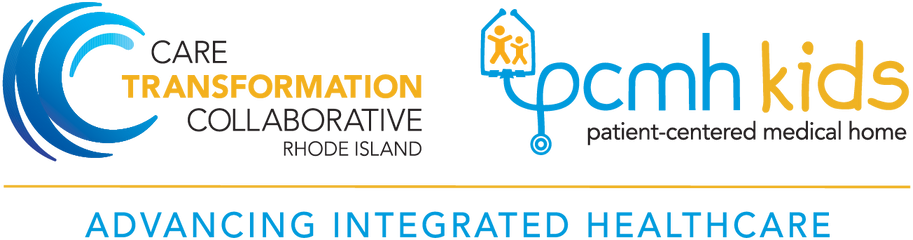 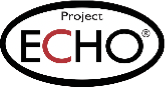 Pediatric Weight Management ECHO® Case Presentation
Presenter(s):
Date: 
Contact Info:
PLEASE NOTE: Project ECHO case consultations do not create or otherwise establish a provider-patient relationship between any clinician and any patient whose case is being presented in a project ECHO setting
Care Transformation Collaborative of RI
Prepared by Care Transformation Collaborative of RI
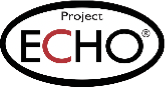 Reasons for Selecting this Case
Do Not Include PHI
Prepared by Care Transformation Collaborative of RI
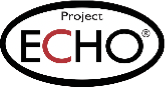 Basic Patient Information
Do Not Include PHI
Current BMI and BMI%/Obesity class
Prepared by Care Transformation Collaborative of RI
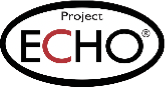 Growth Curve
Do Not Include PHI
Prepared by Care Transformation Collaborative of RI
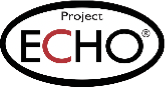 Do Not Include PHI
Relevant PE
Prepared by Care Transformation Collaborative of RI
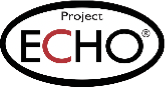 Do Not Include PHI
Relevant Social History
Prepared by Care Transformation Collaborative of RI
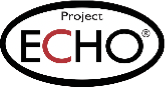 Do Not Include PHI
Nutrition
Prepared by Care Transformation Collaborative of RI
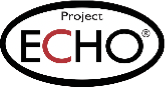 Do Not Include PHI
Physical Activity
Prepared by Care Transformation Collaborative of RI
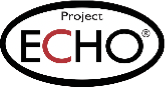 What has been your approach for managing this patient?
Do Not Include PHI
Prepared by Care Transformation Collaborative of RI
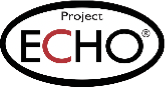 Patient Successes?
Do Not Include PHI
Prepared by Care Transformation Collaborative of RI